Инструкция “Как пользоватсья Microsoft Teams”
Внимательно ознакомьтесь с инструкцией и пошагово выполняйте все указаня
1 Шаг “Скачивание”
Переходим по ссылке https://microsoft-teams.ru.uptodown.com/windows/download
Нажимаем “Скачать”
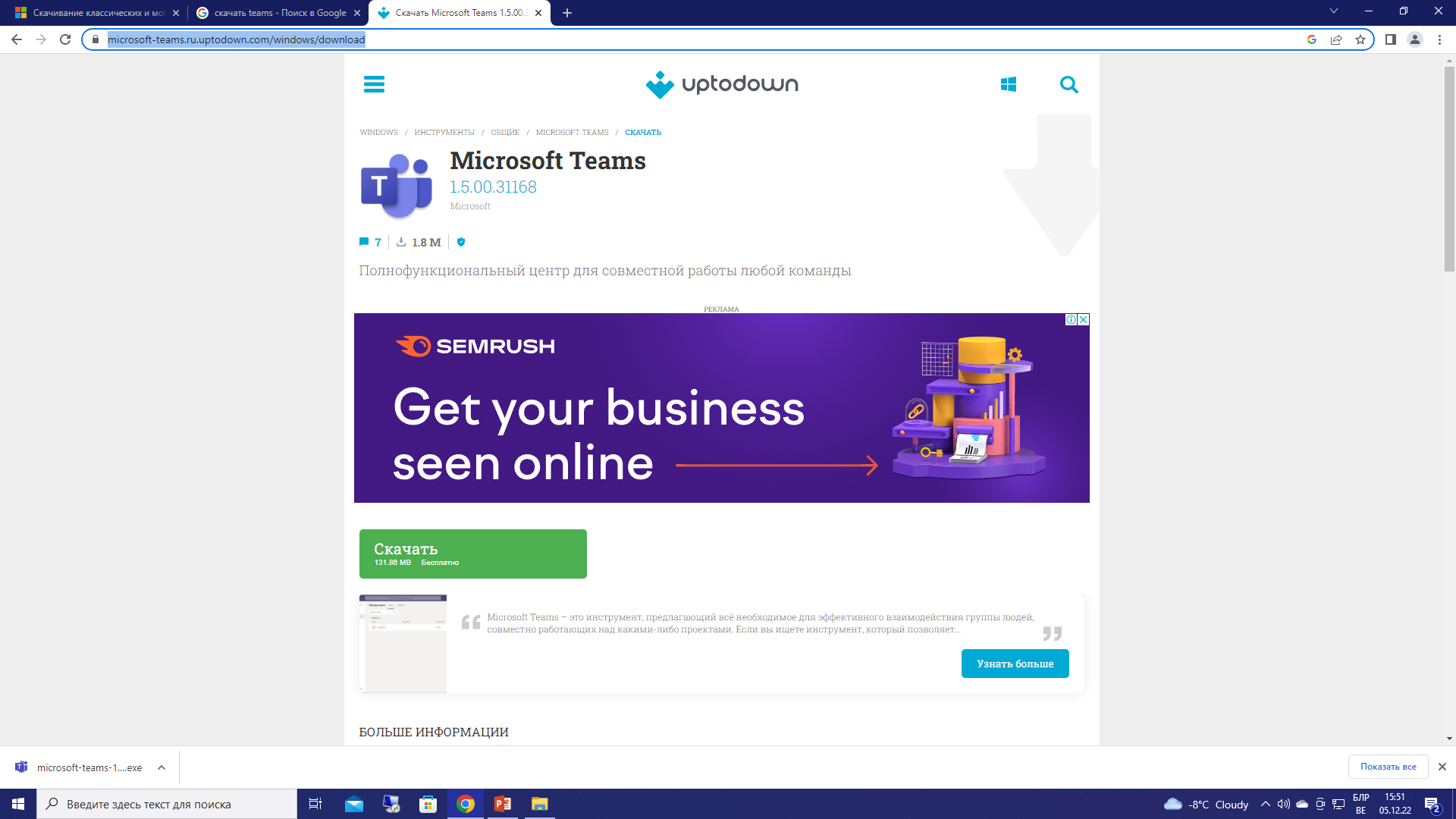 2 Шаг “Открыти приложения”
После скачивания открываем приложение
12
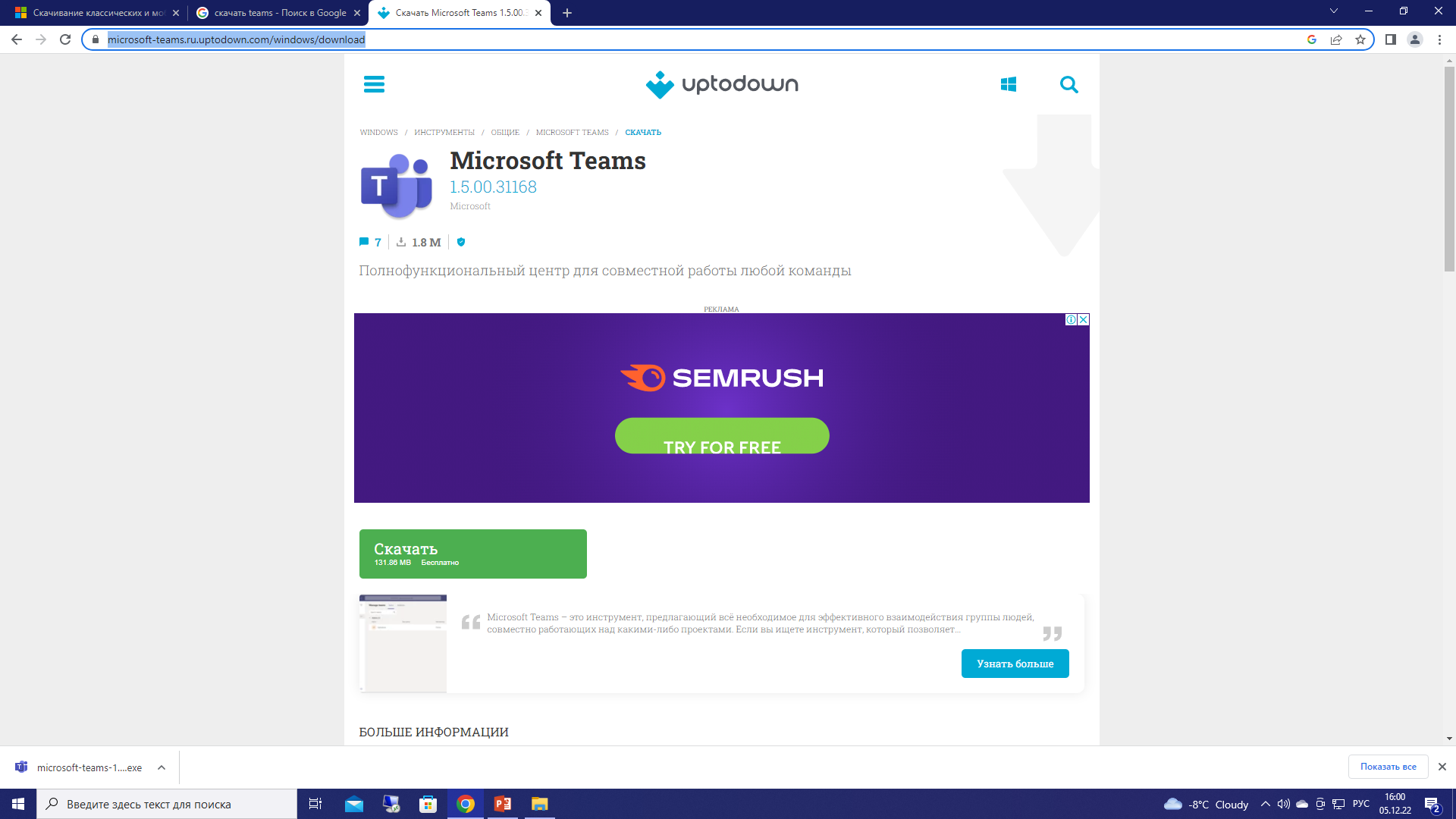 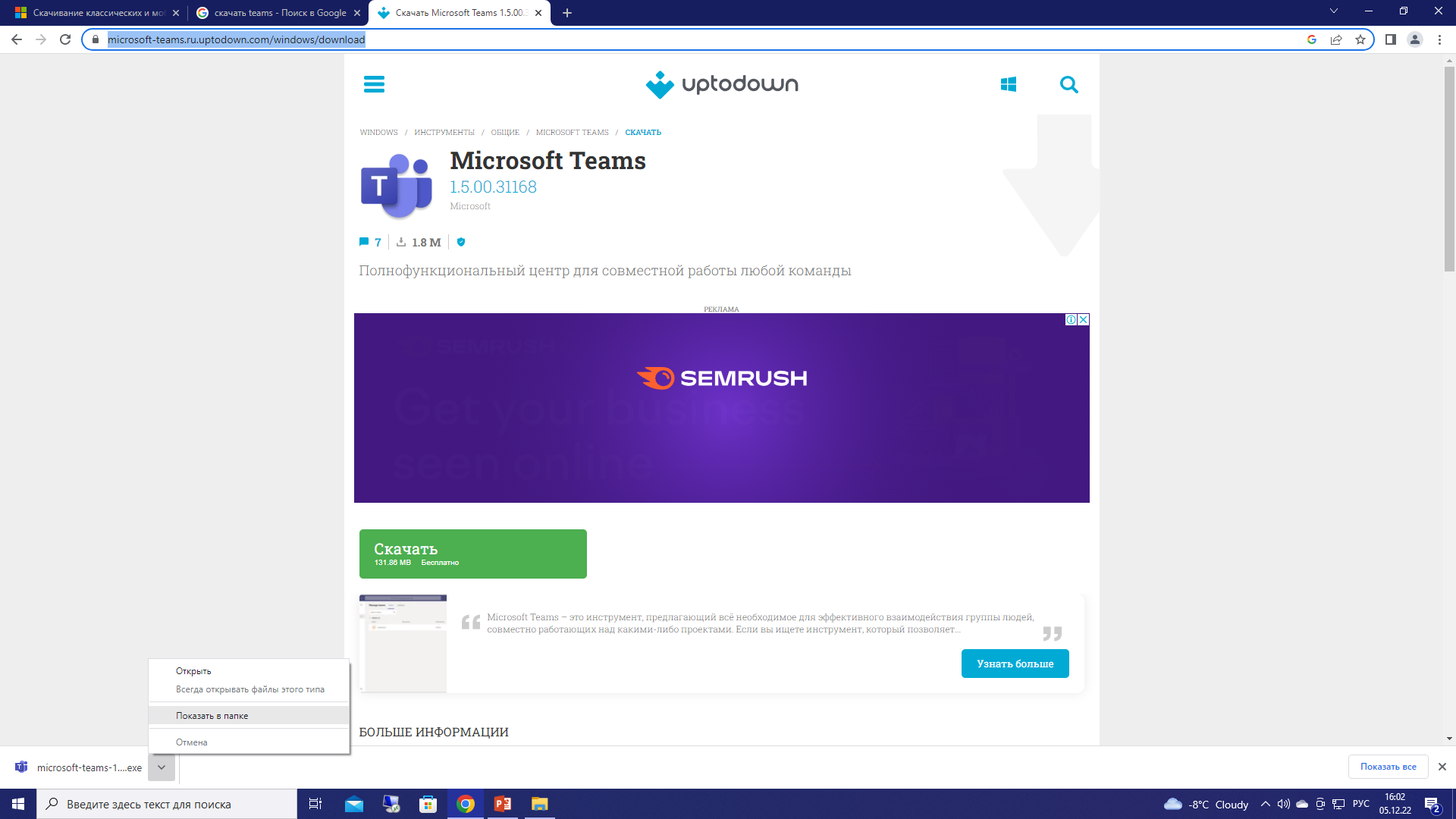 11
Кликаем 2 раза для открытия приложения
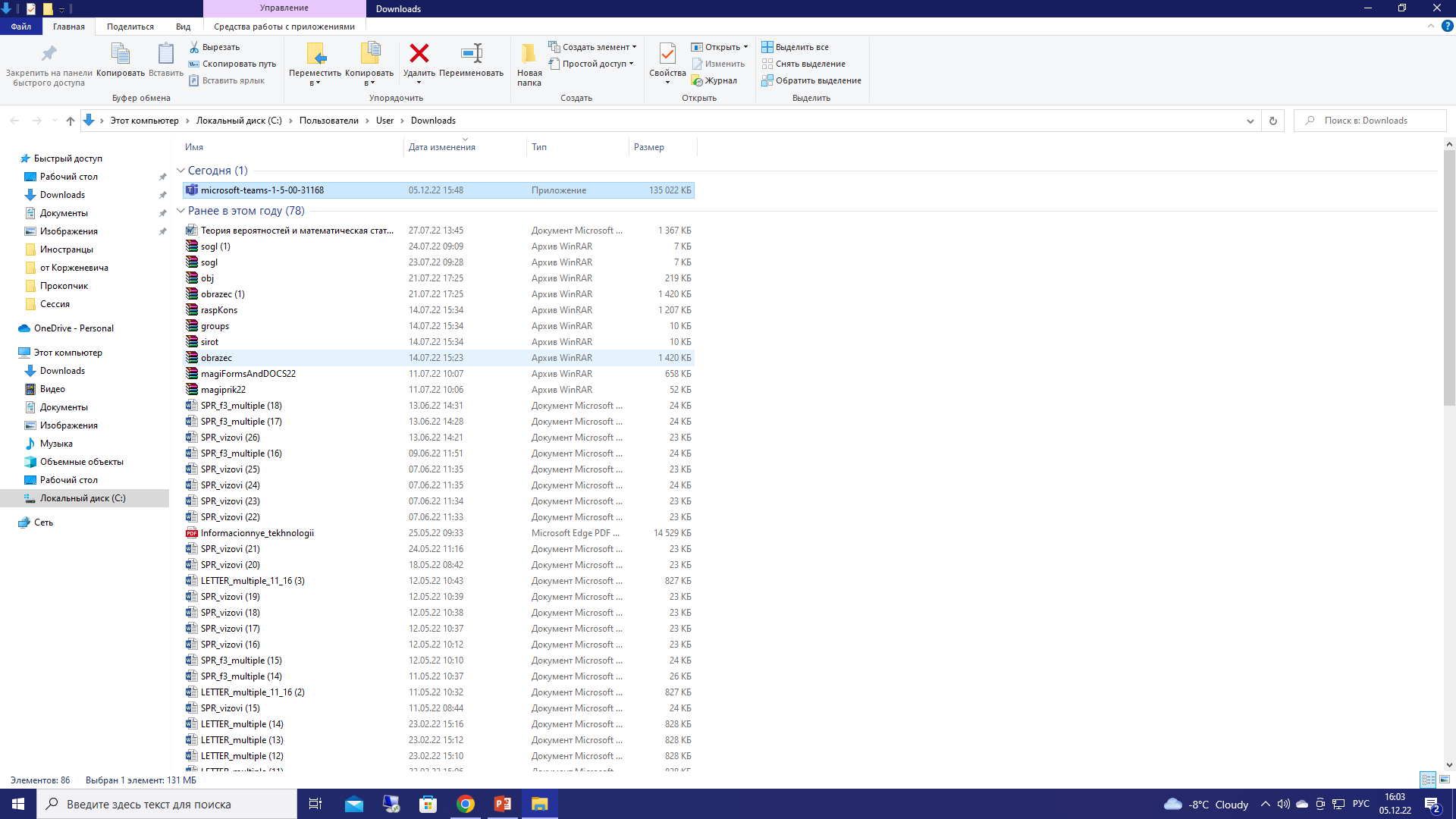 13
3 Шаг “Вход”
2
1
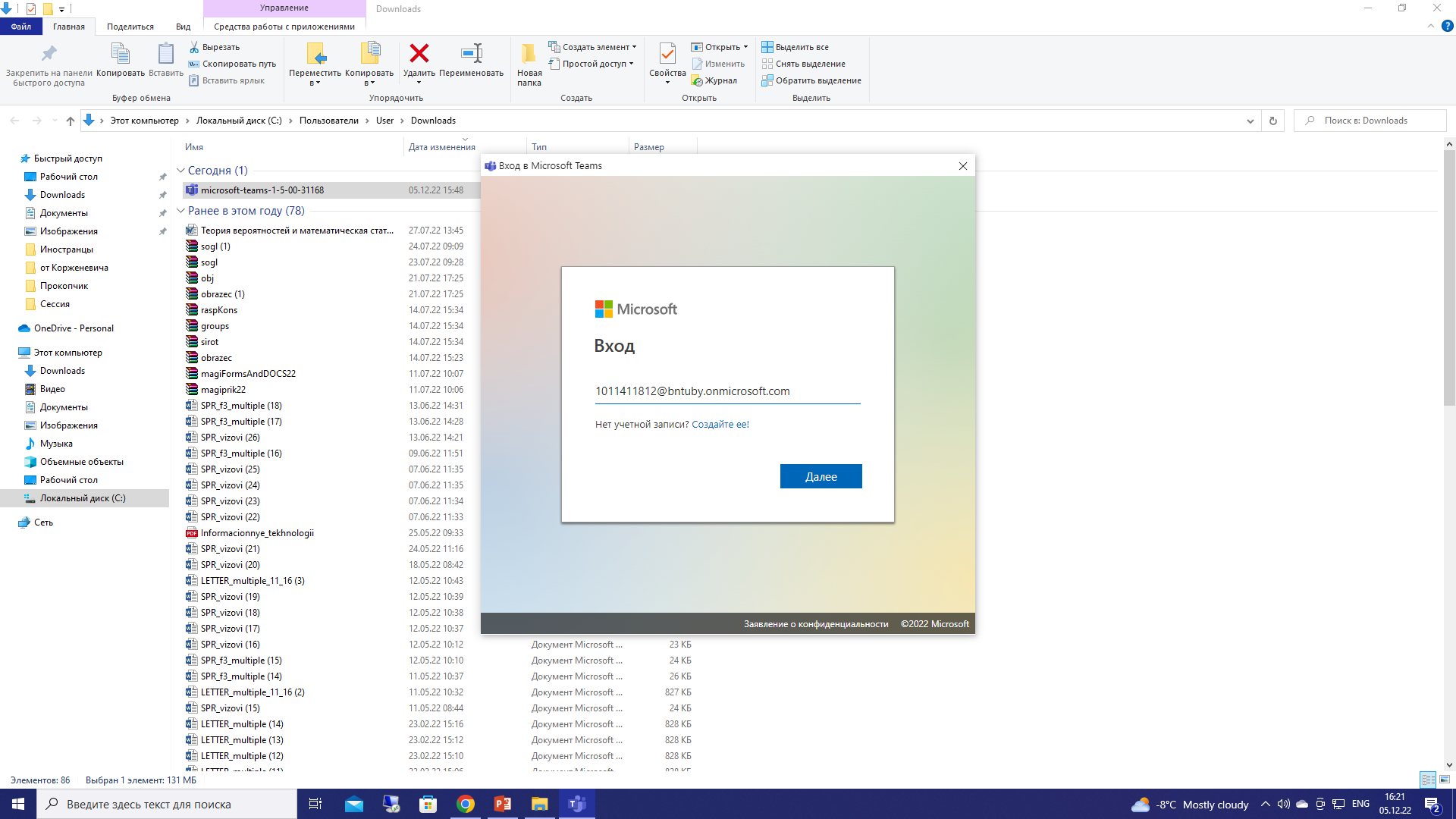 3
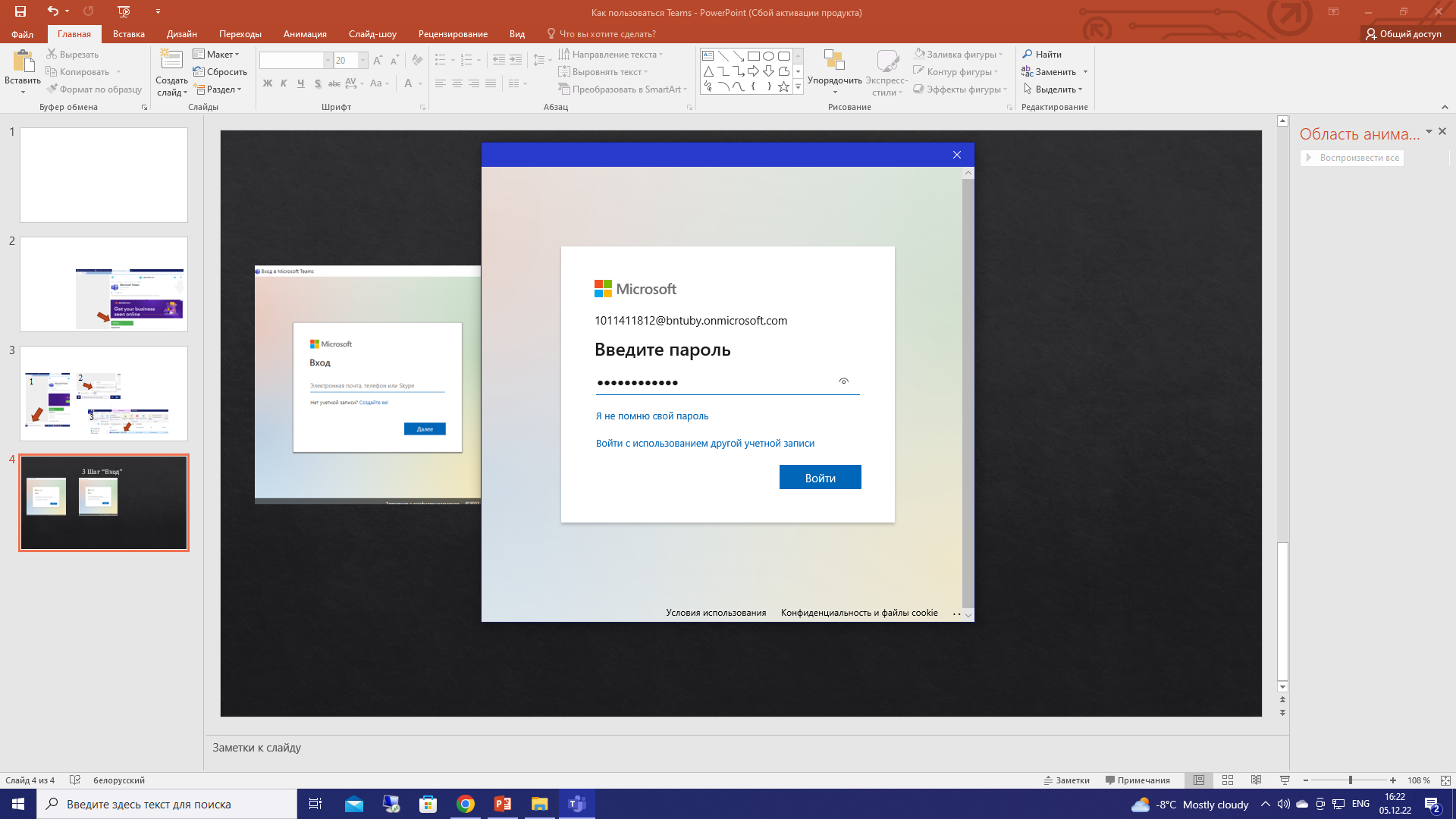 Логин и пароль вам выслали на вашу личную почту  
Их вам и нужно ввести для входа в Microsoft Teams
После ввода пароля вам приложение предложит сменить пароль (ЭТО ОБЯЗАТЕЛЬНО!)
ПАРОЛЬ НЕОБХОДИМО ЗАПОМНИТЬ И НЕ ЗАБЫТЬ
Шаг 4 “Microsoft teams”
Вы попадете на главную страницу Microsoft teams
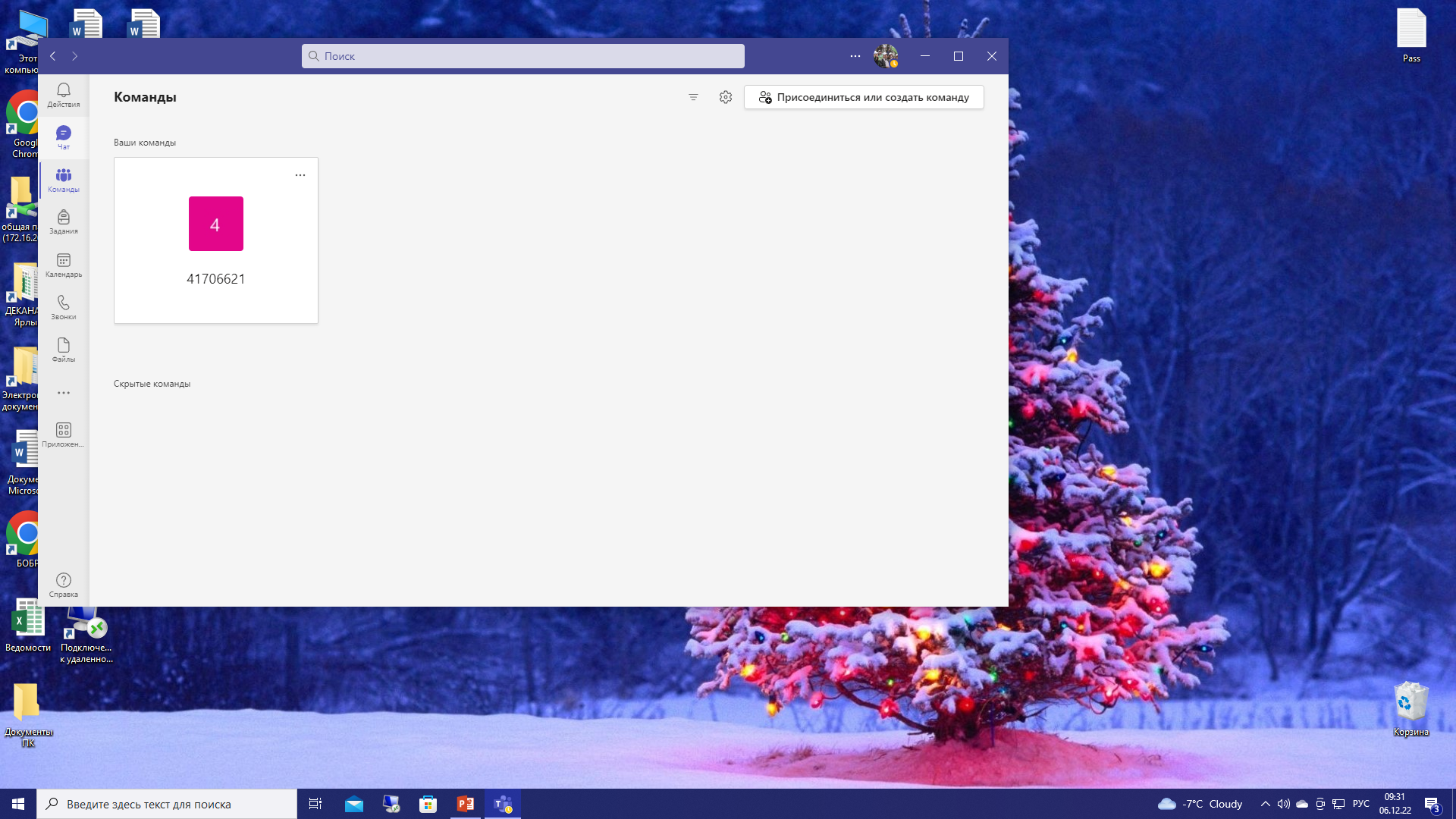 Будет написана группа, в которой вы учитесь. Нажимаем и переходим в свою группу
Шаг 5 “Группа”
Вот так выглядит группа
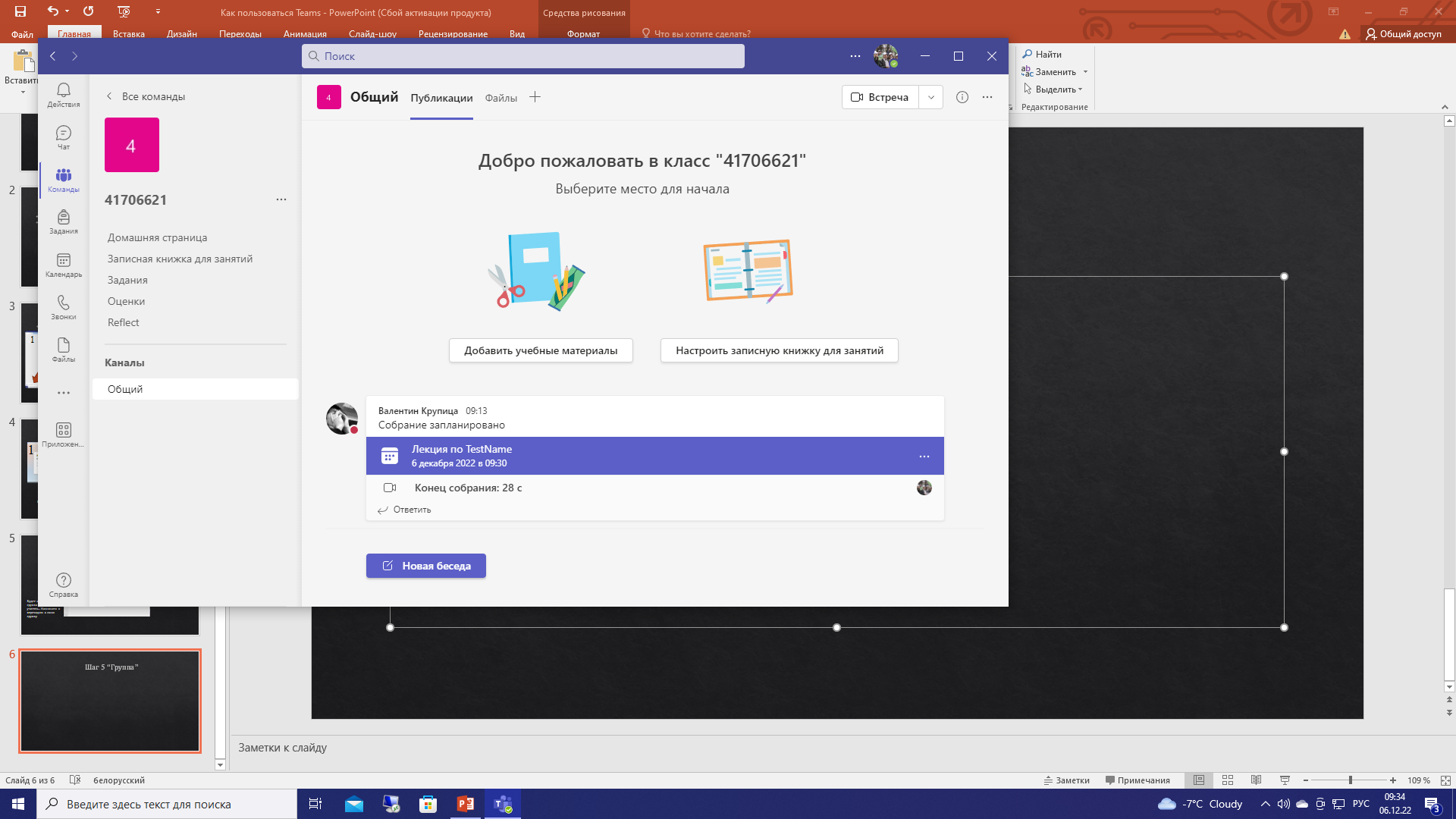 В это окно будет присылаться информация касаемо: будущих лекций, заданий либо другая информация
Шаг 6 “Собрание”
Запланированное собрание (Лекция)
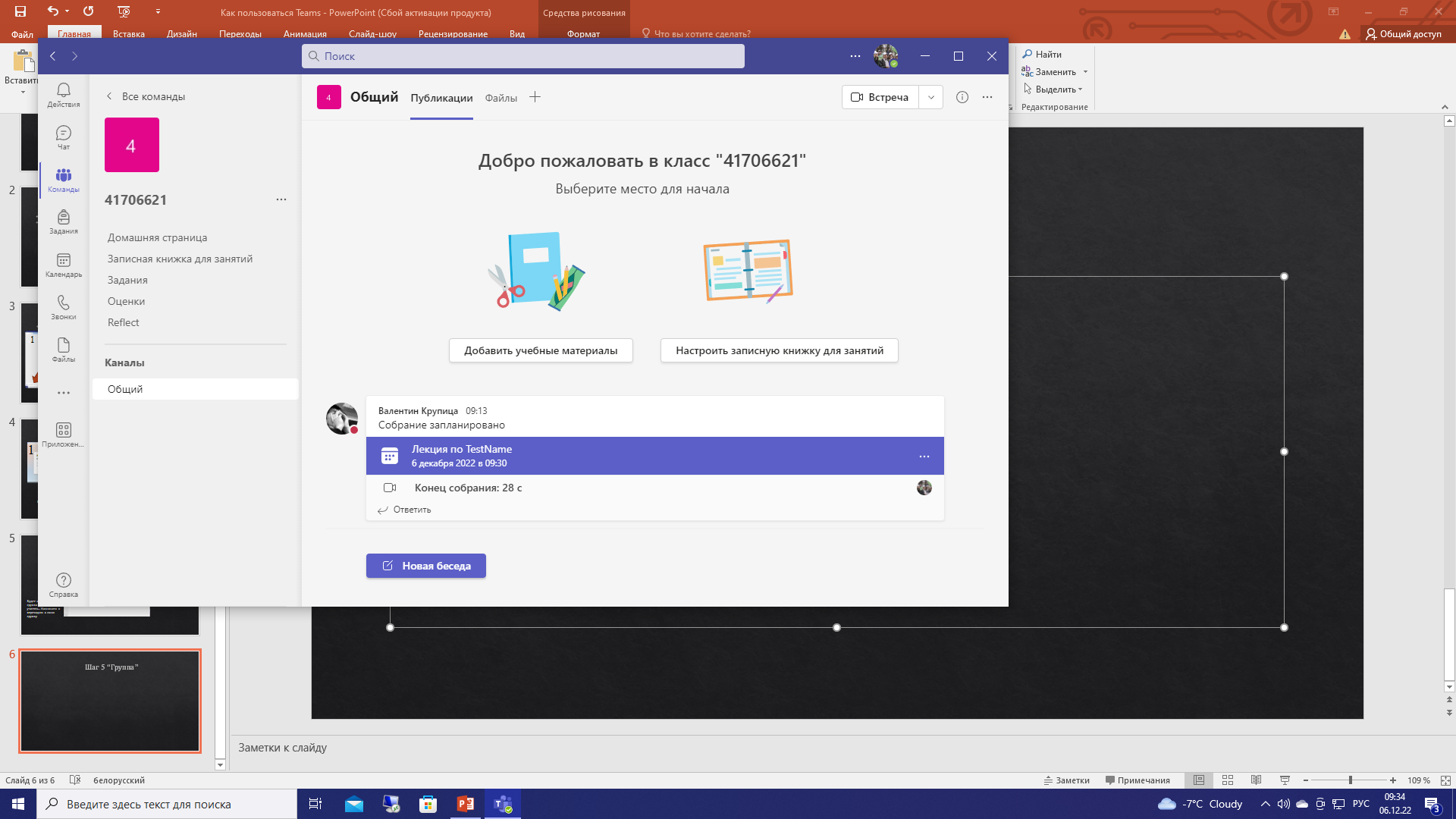 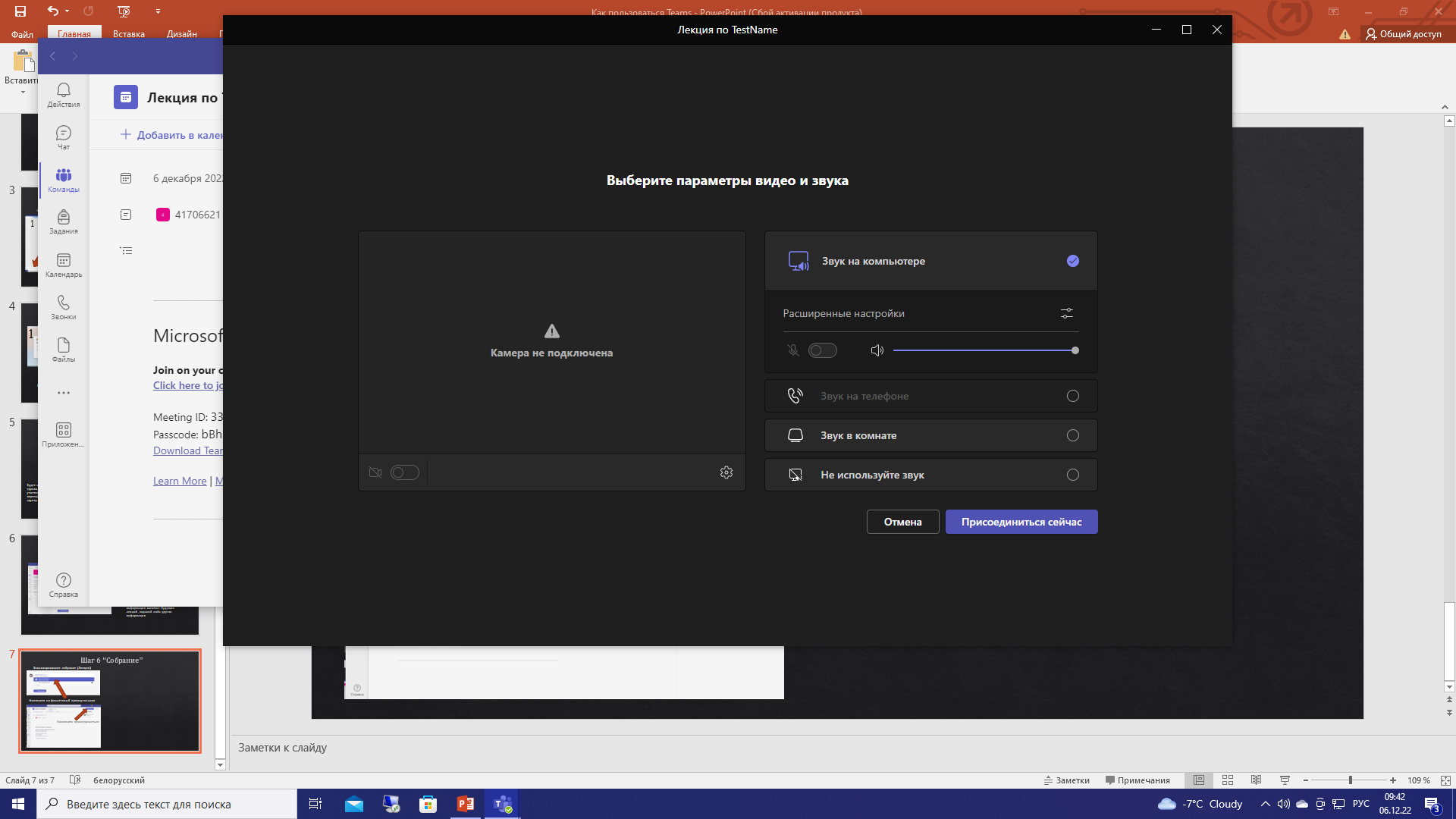 Нажимаем на фиолетовый прямоугольник
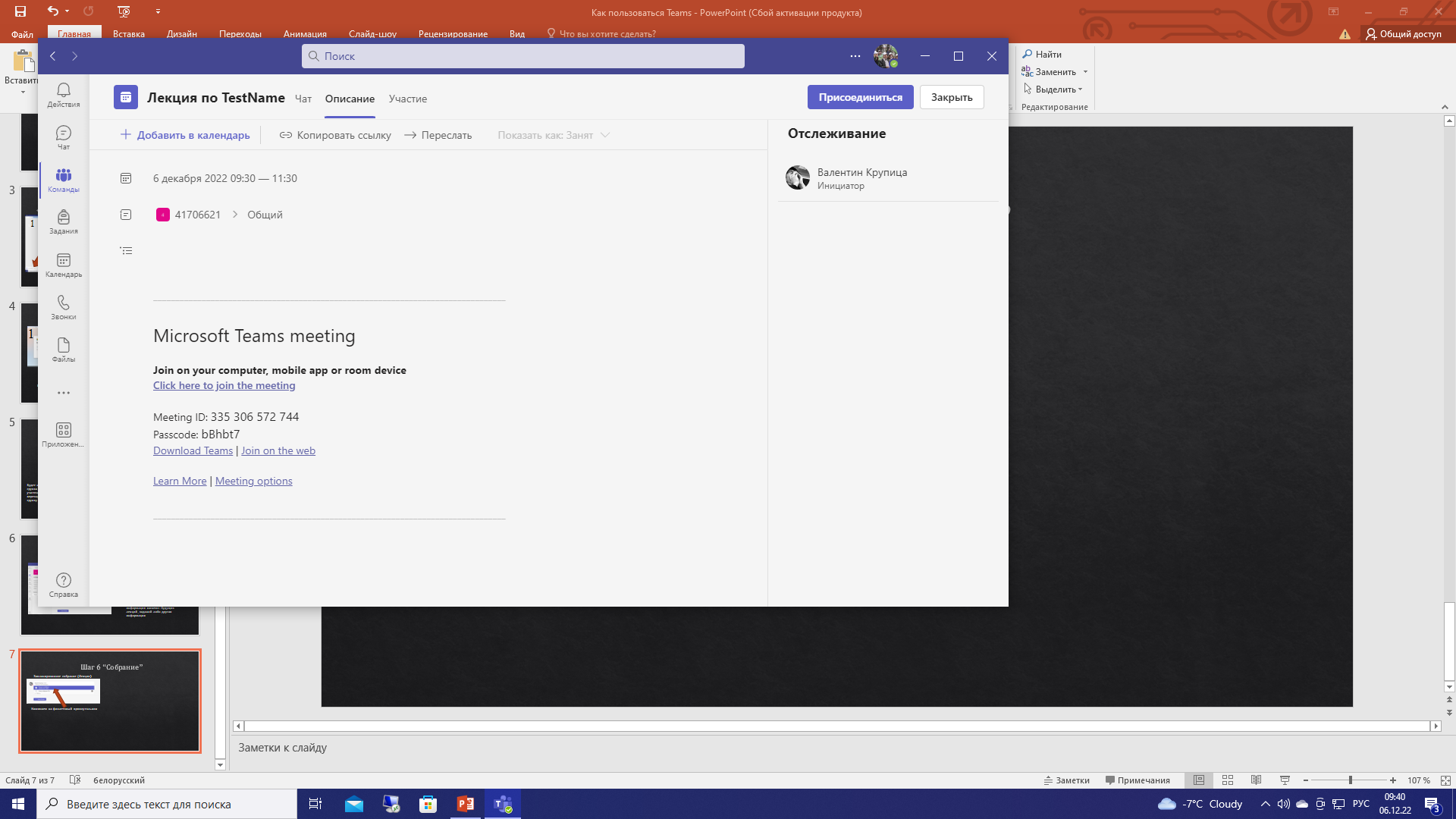 Нажимаем присоединиться
Настраиваем параметры:
1 проверяем звук
2 проверяем камеру (если она подключена)
3 нажимаем “Присоединиться сейчас”
Шаг 7 “Вы на собрании”
Выйти с лекции
Включить\выключить камеру
Включить\выключить микрофон
Вы на лекции!
Поздравляем!
Теперь можете учиться